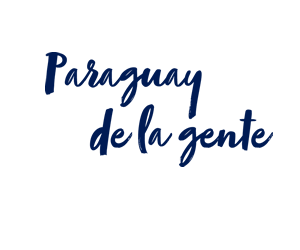 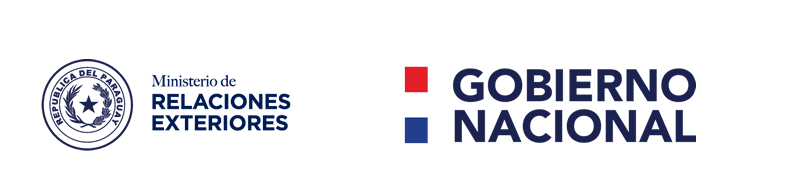 Comité Nacional de Facilitación de Comercio Paraguay
Ginebra, 14 - 18 de octubre de 2019
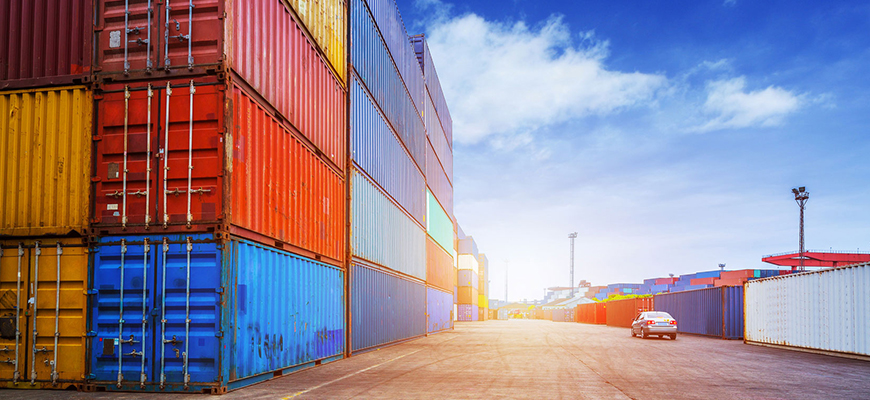 Comité Nacional de Facilitación de Comercio
Foro de concertación público-privado
Es un foro de concertación y coordinación público-privado, que conglomera a 27 instituciones públicas y 15 de los principales gremios y asociaciones del sector privado; y está encargado de coordinar la aplicación del AFC y otras normas internacionales relativas a la facilitación del comercio en el Paraguay.
27
15
Sector  Privado
MRE
Instituciones Públicas
Categorías de los compromisos asumidos por el Paraguay
Grupos de Trabajo
Art.2
Art.1
Art. 5.3
Art.8
CNFC
Articulo 7.6 del  AFC
Articulo 8 del  AFC
Artículo 1 del AFC
Articulo 2 del  AFC
Articulo 7.8 del  AFC
Articulo 5.3 del  AFC
Cooperación efectiva entre las autoridades aduaneras y otras autoridades competentes en las cuestiones relativas a la facilitación del comercio y el cumplimiento de los procedimientos aduaneros.
La medición y publicación periódica y sistemática del plazo medio necesario para el levante de mercancías.
Los Miembros publicarán esa información "prontamente" y de "manera no discriminatoria y fácilmente accesible" para que los gobiernos, los comerciantes y otras partes interesadas puedan tener conocimiento de ella.
Se debe ofrecer a los comerciantes y otras partes interesadas oportunidades y un plazo razonable para formular observaciones sobre las propuestas relativas a la introducción o modificación de leyes y reglamentos administrativos relacionados con el comercio.
La simplificación de trámites para permitir el levante rápido por lo menos de aquellas mercancías que hayan entrado a través de instalaciones de carga aérea (envíos urgentes).
Sobre las pruebas de laboratorio a que son sometidas las mercancías con fines de reglamentación ali-
mentaria, agrícola o de otro tipo
Art.7.6
Art. 7.8
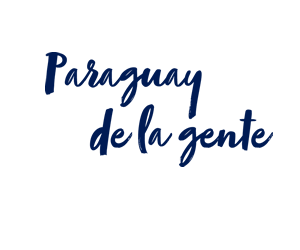 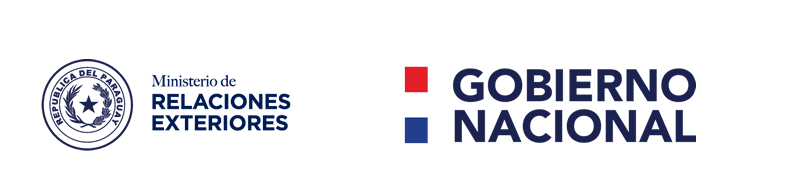 DESAFÍOS
PRINCIPALES DESAFÍOS DEL CNFC
COORDINAR
NOTIFICACIONES

ACTUALIZACIÓN DE 
NORMATIVA
CRECIENTE NÚMERO DE INTERESADOS EN 
PARTICICIPAR 
NO AGREMIADOS
FRECUENCIA DE 
LAS REUNIONES Y 
TOMA DE DECISIÓN
MAYOR PROVECHO 
DE LA COOPERACIÓN
DIFERENCIAS DE AVANCE       TECNOLÓGICO DE                      LAS  INSTITUCIONES
Muchas gracias
Secretaría Técnica del Comité Nacional 
de Facilitación del Comercio
doem@mre.gov.py
+59521 414 8801